Understanding Trauma and the Body:
Using SMART for affect regulation and trauma processing
[Speaker Notes: Introduction

Not your grandma’s therapy. 

Review of brain stuff]
The Definition of Trauma
Trauma is an event, either witnessed or experienced, that represents a fundamental threat to an individual’s physical safety or survival.

The meaning attributed to the event is often as important as the physical experience.

Examples of trauma include:
Abuse (physical, sexual, emotional, and/or neglect)
Witnessing Violence
Death
Childhood Hospitalizations, Physical Injuries, Disease/Illness
Profound Change in Family Dynamics
Victim of Terrorism or Natural Disaster
[Speaker Notes: When assessing traumatic experiences with clients and families it is important to explore it in a non limiting way suchas “to the best of your knowledge” , leaves it open in case something is recalled later.

Be sure to include witnessing– Witnessing DV can have a significant impact on a child’s feeling of safety and security. 

Neglect is often not recognized as trauma. This can be physical and emotional neglect. Tends to have a more profound effect.]
Brain Basics
Three brain parts to consider:
Brain Stem: Primitive functions of the brain such as sleep, crying, elimination, and attachment

Limbic System: Includes the amygdala, hippocampus, hypothalamus, and thalamus; senses danger, emotional and perceptual hub

Prefrontal Cortex: Rational area of brain; executive functions such as impulse control, reasoning, sense of time, memory processing, ability to plan, and selective attention
[Speaker Notes: Limbic System: where trauma survivors live; the smoke alarm; why talk therapy is ineffective – trauma stored in the right side of the brain and thus inaccessible through modalities such as CBT (not changeable through the use of insight or understanding)]
Brain Basics (cont.)
Consider the brain as being composed of three levels, the thinking, feeling, and doing brains.
Doing Brain
Feeling Brain
Thinking Brain
[Speaker Notes: Doing Brain/Brain Stem: Primitive functions of the brain such as sleep, crying, elimination, and attachment

Feeling Brain/Limbic System: Includes the amygdala, hippocampus, hypothalamus, and thalamus; senses danger, emotional and perceptual hub

Thinking Brain/Prefrontal Cortex: Rational area of brain; executive functions such as impulse control, reasoning, sense of time, memory processing, ability to plan, and selective attention]
Trauma and the Brain
Trauma survivors experience the world through the feeling brain, or the limbic system, and lack the ability to process events through the prefrontal cortex.  Below is the path for information processing in the traumatized brain: 
Sensory Information
↓ 
Thalamus 
↓
Amygdala
(This is the brain’s warning system where emotional meaning is assigned to the experience.  However, when one is continually in fight or flight, the “smoke alarm” is repeatedly sounded, even when there is no real threat.  Hormones (noradrenaline and adrenaline) are then repeatedly released and cause damage to the hippocampus.)
↓
Hippocampus
(Once damaged, the hippocampus cannot give a sense of time to the event and the individual thus feels as if the event is still occurring.  Information also cannot be properly sent to the prefrontal cortex.)
↓
Prefrontal Cortex
(Without reaching this area, the information cannot be processed with rational thought.)
[Speaker Notes: When information is inadequately proccessed, it becomes “stuck”. 

This is what we are referring to when we talk about trauma living in the body]
Domains affected by Trauma
Attachment
Biology
Afffect regulation
Dissociation
Behavioral Control
Cognition 
Self Concept
Domains Affected by Trauma Liz Warner & Dan Williams, 2010
Attachment is the foundation of all areas of development and impacts an individual’s biology, cognition, perceptions, thoughts, behaviors, interpersonal relationships, etc.

The impact of trauma on attachment patterns may result in difficulties with boundaries, trust, attuning to others, arousal regulation, etc.

Arousal regulation is modeled and co-regulated initially by the primary caretaker.  For child trauma survivors, this is often absent and results in distorted forms of regulation (i.e. dissociation).
[Speaker Notes: Talk about Big Baby rubbing his own Belly]
Domains Affected byTrauma:Attachment
Feelings of uncertainty-General feeling the world is unsafe
Problems with boundaries
Poor boundaries
Social Isolation. 
Difficulty attuning to other people’s feelings
Lacking perspective
Difficulty with trust
[Speaker Notes: Too rigid or too flexible of boundaries

Often lack the ability to empathize as they have never experienced, 

 tend to catastrophize]
Domains AffectebyTrauma:Attachment
John Bowlby viewed attachment as representing survival in human beings.
“Even when the attachment figure provides suboptimal caregiving, the developing child  does what is necessary to maintain the primary attachment relationship”. (Bowlby 1988)
It is only when these same attachment patterns are utilized in the context of a different relationship are they identified as maladaptive.
[Speaker Notes: Children learn to downplay their emotional stress to avoid prevoking anger from the caregiver

If a child’s needs are inadequately met and they are left in a state of emotional distress for long periods of time it can result in what is considered odd behaviors such as an infant moving away from  the caregiver in a strange/new situation. This later can lead toward aggressive behaviors from the child.]
Domains Affected by Trauma: Attachment (cont)
Bowlby discusses the idea of defensive exclusion of memories pertaining to the attachment figure or experiences that would otherwise lead a child to seek comfort or safety from the caregiver.
“Information that is defensively excluded is the kind that, when accepted for processing in the past has led the person to experience considerable suffering.” (Bowlby)
[Speaker Notes: This also describes children who will only identify how wonderful their abusive or neglectful parent was

It explains the lack of emotions expressed for those children that seem unaffected by consequences or other experiences that would generally elicit emotion.]
Domains Affected by Trauma
Affect Regulation
Difficulties experiencing and safely expressing emotion, as well as identifying and differentiating between various internal states, are often experienced by trauma survivors.

The Window of Tolerance
Each individual has a window of tolerance in which events are successfully experienced, processed,  assigned meaning, and integrated.  

Child trauma survivors have a narrow window that often leads to a change in state and perpetual experiences of hyperarousal and/or hypoarousal. 

Behavioral patterns may include:
Dissociation due to being stuck in flight-fight-freeze
Hypervigilence and reactivity leading to meltdowns and explosive actions
Lack of motivation/energy to complete basic daily tasks, as well as difficulty organizing self 
Inability to utilize attachments with others to be supported, calmed, or regulated
Domains Affected by Trauma: Affect Regulation
Modulation model is utilized to understand the problem of arousal dysregulation in traumatized children.
This model identifies three states or levels of arousal:	
Hyperarousal 
Hypoarousal 
Optimal arousal
[Speaker Notes: Hyperarousal-emotionally reactive, hyper-defensive, hypervigilant

Hypoaousal- numbing, lethargic, flat affect, cogntively disabled]
Two Prominent States of Organization to
Interpersonal Trauma Exposure
		
		Sympathetic Arousal: High Activation		HYPERAROUSAL

						
						Window of Tolerance: 					           Optimal Arousal Zone


		Parasympathetic Arousal: Low Activation	HYPOAROUSAL
A
R
O
U
S
A
L
[Speaker Notes: Each individual has a varying capacity to process and respond to information or experiences when they become traumatically activated. This is the window of tolerance.

Traumatized children often exhibit a very narrow window of tolerance with rapid cycling between states. 

One of the goals of SMART is to help clients be able to manage a broader range of experiences while remaining present in the here and now.]
Domains Affected by Trauma
Biology
Trauma impacts biological development and may result in:
Problems with sensory motor development 
Hypersensitivity to touch
Increased medical issues
Compromised functioning of areas in the brain that may result in poor behavioral control, planning and decision making; disruptions are evident in:
Arousal regulation in the brain stem and midbrain
Integration between right and left hemispheres 
Executive functioning of the prefrontal cortex
[Speaker Notes: Sensory Motor Problems – prone to accidents, difficulties with coordination and balance

Medical Issues – across a wide span (asthma, autoimmune disorders, etc.)

Compromised Functioning
Arousal Regulation – difficulties managing behavior and affect

Hemisphere Integration – left brain is linear, logical, analytical; language and planning; right brain non-linear and non-verbal; empathy, socialization, regulation.  Corpus collosum damaged and results in fragmented thinking and an inability to see the bigger picture]
Domains Affected by Trauma
Consciousness
Trauma may lead to disruptions in consciousness, such as dissociation, which affects memory, identity, and perceptions.  
Dissociation is often used as a survival tool by trauma survivors.  It allows an individual to mentally escape when physical escape is not possible.
Consider dissociation on a continuum:
Automatic behavior needed to survive
Compartmentalized feelings and memories split off and not experienced as a whole
Detachment from self during the trauma (peritraumatic dissociation)
[Speaker Notes: Automatization of behavior for survival, compartmentalizing painful memories and feelings, detaching from oneself during the trauma]
Domains Affected by Trauma
Behavioral Control
Trauma impacts the ability to regulate behaviors and may result in excessive inhibitions or inadequate control.
Excessive control – depression, anxiety, anorexia, extreme compliance
Inadequate control – substance abuse, aggression, opposition, SIB

Cognition
Compromised cognitive functioning may manifest in:
Difficulties with prolonged curiosity, attention, and task focusing/completion
Poor understanding of personal role(s) in experienced events
Issues with time, space, and language

Self-Concept
Trauma survivors often have feelings of self contempt, experiencing a great deal of shame and a resulting intrinsic belief of being bad.  The self is often thought of as helpless, powerless, worthless, and unlovable
[Speaker Notes: Cognition- ADHD

Self concept don’t respond to compliments, “I don’t know”– who cares what I think]
Responses to Trauma     NCTSN (2008)
Responses to trauma vary and are influenced by the child’s developmental stage.
Young Children 
Passive, quiet and easily alarmed
Fearful, specifically surrounding separation and unfamiliar situations
Confusion about what is threatening and how to find protection
Regression to behaviors such as baby talk and bed-wetting
Heightened startle reactions, night terrors or aggressive outbursts

School-Age Children
Unwanted and intrusive thoughts/images
Preoccupation with traumatic experience events
Repeated assessment of the event
Intense fears linked to the trauma
[Speaker Notes: Seem to “fly off the handle” for no reason

Auditory and visual hallucinations]
Responses to Trauma     NCTSN (2008)
Adolescents
May feel:
Weak, strange or crazy
Embarrassed regarding fears and physical responses
Isolated and alone in the experience
Anxious, depressed and angry
Low self-esteem Helpless

Which can lead to:
Aggressive and disruptive behavior
Sleep disturbances
High-risk coping methods such as drug and alcohol abuse
Poor understanding of danger and dangerous behavior
Expectations of being maltreated and abandoned
Issues with trust
Increased risk of revictimization
[Speaker Notes: Self injury
Discuss trauma group in CCP]
Childhood Coping Strategies
Takes responsibility for the abuse. The idea that the “badness is about me” allows the child to attach; justifies the abuse by believing it is “deserved” to better understand it
Denies the abuse is occurring to protect the family, tries to maintain peace and protects siblings
Represses feelings because they realize it is unsafe to express them
Emotionally disconnect from the trauma story and have an “I don’t care” attitude
Remains guarded with others to protect themselves from further betrayal, rejection and disappointment.
Becomes very self sufficient.
Develops child/caretaker issues:  striving for perfection to attain approval, becoming parentified to fill voids in the family, trying to fix caregiver
Experiences hyper-vigilance to maintain safety
Use of self-injury and substance abuse
Dissociates or possibly develops Dissociative Identity Disorder to detach self from feelings and experiences related to trauma
[Speaker Notes: Kids with a hx of trauma have difficulty accepting compliments or positive feed back. Their core belief is “I’m bad, I’m unloveable”

In addition to emotionally disconnecting, they often physically disconnect. This presents its self as clumsiness or lack of coordination. Complete lack of awareness of their bodies. 

Most children are not going to come into sessions and disclose their trauma narrative]
Manifestations of Trauma in Adults and Adolescents
Inability to regulate affect
Alexithymic
Persistent self-blame and low self-esteem
Relationships often replicate family of origin dynamics
Poor self care
Problems with sexual functioning (promiscuity, sexual dysfunction, recreating abuse scenarios)
Difficulty trusting and maintaining intimate relationships
“Addicted to Drama” (a result of the constant release of adrenaline)
Frequent physical complaints
Poor parenting skills
Sleep disturbances
Memory loss
PTSD
[Speaker Notes: Many of these behaviors are relevant to children as well: inability to regulate affect, alexithymic, poor self care, sleep disturbances, difficulty trusting and maintianing relationships. 

Addicted to drama- sometimes provides a feeling of normalcy.]
Now We Know
The seven domains affected by trauma
Information gets stuck in the hippocampus and does not reach the prefrontal cortex for rational processing so client’s are not going be able to “talk about it”.
So….
Try something different! Creative and expressive modalities or get moving!
[Speaker Notes: If clients don’t have words for their experiences, talk therapy is going to be frustrating for everyone! 
Children who have experienced trauma lack insight into their behaviors and the ability to reason so having them sit in an office is often close to torture. 
Children are often given a list of coping skills and “just don’t’ want to use them”. No. They can’t access that part of their brain because they are in fight/flight. 
Break]
BRAIN GYM
Foundations of SMART
Trauma Theory
Sensory Integration 
Sensorimotor Psychotherapy
Child Development
[Speaker Notes: What is SMART: Sensory Motor Arousal Regulation Treatment
Goal of SMART: Regulate arousal, Expand the window of tolerance while maintaining functioniong, Process traumatic material as it emerges, Live a full and Rewarding Life
Originally SMART was designed to address difficulty with affect regulation as a result of complex trauma.  It developed into a balance between arousal regulation and trauma processing. 
Trauma theory- framework focuses on safety, skill building, trauma processing and positive sense of self
Sensory integration – Ayres Sensory Integration is a “bottom up approach” Core of this theory” all behaviors occur for a reason and a child who is seeking or avoiding sensations is often doing so to meet a neurological need. 
Sensorimotor Psychotherapy-Initially developed with adult clients. Put little emphasis on the use of language. Pays close attention to the narrative expressed by the body
Child Development- It is essential to utilizing SMART to have an understanding to of stages of child development.  This includes attachment, autoregulation, coregulatoin and self regulation.]
Foundations of SMART
SMART Focuses on three body systems
Proprioceptive System: information from our muscles and joints

Vestibular System: our orientation of space, position of our heads, speed and direction we are moving

Tactile System : how we make contact with the world
[Speaker Notes: Jane Ayres focused her work beyond the five senses to include body senses, Proprioceptive and vestibular]
Foundations of SMART
Proprioceptive System
“Proprioceptive input primarily comes from the muscle spindles that are within each of our muscles throughout our  bodies including mouths, necks, arms, legs and trunk” (SMART Manual).

	“Active muscle contraction against resistance is the most important and effective source of proprioception” (SMART Manual).
[Speaker Notes: Proprioceptive input starts in utero: pushing against the womb, as the fetus grows creates deep pressure

As babies develop-head control, lifting head up while laying on belly, pushing up on hands and knees, pulling into a standing position]
Foundations of SMART
Proprioceptive Input for arousal regultion
Leads individuals toward balance
Over time can lead to expanding the Window of Tolerance
Use of repitition and rhythm aids with co-regulation and a sense of attunement
[Speaker Notes: Commonly used by individuals as a way to regulate affect : running, weight lifting, eliptical

In the SMART room can be acquired through jumping on trampoline, crawling through tunnels, crashing on to pads, deep pressure]
Foundations of SMART
Vestibular System
Located in the inner ear
Made up of three sets of semicircular canals and two gravity and linear movement receptors
Influences balance reaction
Influences communication between left and right brain
[Speaker Notes: Semi-circular canals are stimulated arced movements and rotation- rocking in a rocking chair, lying over the ball

Gravity and linear movement achieved through jumping up and down on trampoline, moving upside down

Vestibular system and auditory system are linked together, their information is carried together to the brain stem

Vestibular input often effects language as evidenced by increased verbal communication and more complex words.]
Foundations of SMART
Vestibular Input for Arousal Regulation
Slower movements can be very calming
Faster movements with rapid starts can be activating
[Speaker Notes: Effect of the input varies for each person

I always go back to babies but rocking a baby

In SMART rocking on physioballs, crashing onto crash pads, jumping on trampoline, rolling in the tunnel

It is important to check in with clients while seeking input to make sure they are tolerating it okay as they are often unaware of bodily sensations]
Foundations of SMART
Tactile System
Made up of two pathways
One for protection: carrying things, pain, light touch, temperature
One for perceptual awareness: spatial, vibratory and temporal awarness
[Speaker Notes: Traumatized children are some times hypersensitive to touch: tags, certain fabrics, seams, other people

Some children are hyposensitive to touch: meaning they lack an awareness of their bodies- they can bang into a wall and not even notice. Talk about client going through the tunnel. 

Some times see an increase high risk activities as a way to feel something or “wakeup” their bodies. Self injury among adolescents.]
Foundations of SMART
Tactile Input for Arousal Regulation
Deep pressure- “’closes the gate’ on painful input” (SMART Manual)
Light touch- is often activating
[Speaker Notes: Deep pressure can be very calming- babies are swadled, slows heart rate

Tickliing – recommended that parents find another way to engage in play as often traumatized children find it painful or uncomfortable

Scratching, or head butting]
Tools of Regulation
Therapist
Attunement
Tracking
The Art of Making Contact
Therapist as Co-Regulator
Mindfulness and Self Regulation
[Speaker Notes: Five core skills used by the therapist
Attunement-Dan Siegel describes this as “the heart of therapeutic change”– the use of mirror neurons, mirroring and matching clients movement, energy, body language. This helps clients feel like they have your full attention.  

Tracking- Observing changes in State- facial expression, intensity of movement, breath –”reading the narrative of the body”  Importance of video taping session as sometimes changes in affect are subtle and can be missed in the moment

Art of manking contact: selective in what you make contact about. Using phrases like “I noticed you started giggling while jumping on the trampoline”, “It seems like maybe you are tired”, “I noticed you banged your leg”.  Purpose of contacts should be: to establish safety, support sensory motor experiences and increase regulation, address and process traumatic material, process powerful emotion, acknowledging, building or acquiring new adaptive actions and skill

Therapist as the co- regulator: In order to do this you need to be tracking changes to notice signs of dysregulation.  This relies on the ability of the therapist to follow and lead in the child’s process. Therapist can invite child to play a ball toss, or try deep pressure. Discuss client going in tunnel after processing abuse by stepfather, feelings of betrayal/abandoment by mom. 

Mindfulness and self regualtion: Being in the here and now, expressing curiousity and interest wtihout judgment.]
Tools of Regulation
Sensory Integration
Tactile Opportunities
Proprioceptive Opportunities
Vestibular Opportunities
Sensory Satiation
Combining Inputs
Varying Intensity, Duration and Frequency
Rhythmicity
Safe Space
[Speaker Notes: There are 8 tools of sensory integration. 

It is important to recognize the use of these tools frequently activate traumatic memory. 

Tactile- weighted blankets, between crash pads “sandwhich”, body socks– Making contact- more or less pressure, head in or out; Collaboration assist clients in discovering the “just right” amount of input for regulation

Proprioceptive- jumping on trampoline, laying over balls, bouncing on bosu ball onto crash pads, crawling through tunel, throwing ball back and forth

Vestibular- rocking movement- dolphin pillow, balance board, balance beam-generally more calming

Sensory satiation-Child seeks input with the frequency and intensity they need– results in increased ability to engage with therapist. Allow the client to determine when need is met. Stopping input prematurely can cause stress/dysregulation

Combining inputs- some clients seek multiple types of input at one time ie jumping on tramp, balancing on board and throwing the ball

Varying Intensity, Duration and frequency- if a client is jumping on the mat lead them to the tramp for increased intensity

Rhythmicity- increases engagement with client and therapist, and is powerful tool for co-regulation

Safe Space-Some children need to create smaller spaces with in the room to feel safe- build a fort of sorts.  May want to adjust lights or cover with blankets. Allow client to invite the therapist in, don’t ask if you can come in.  Be aware if use of this space leads to dissociation or re-enactment of neglect, dysregulation.]
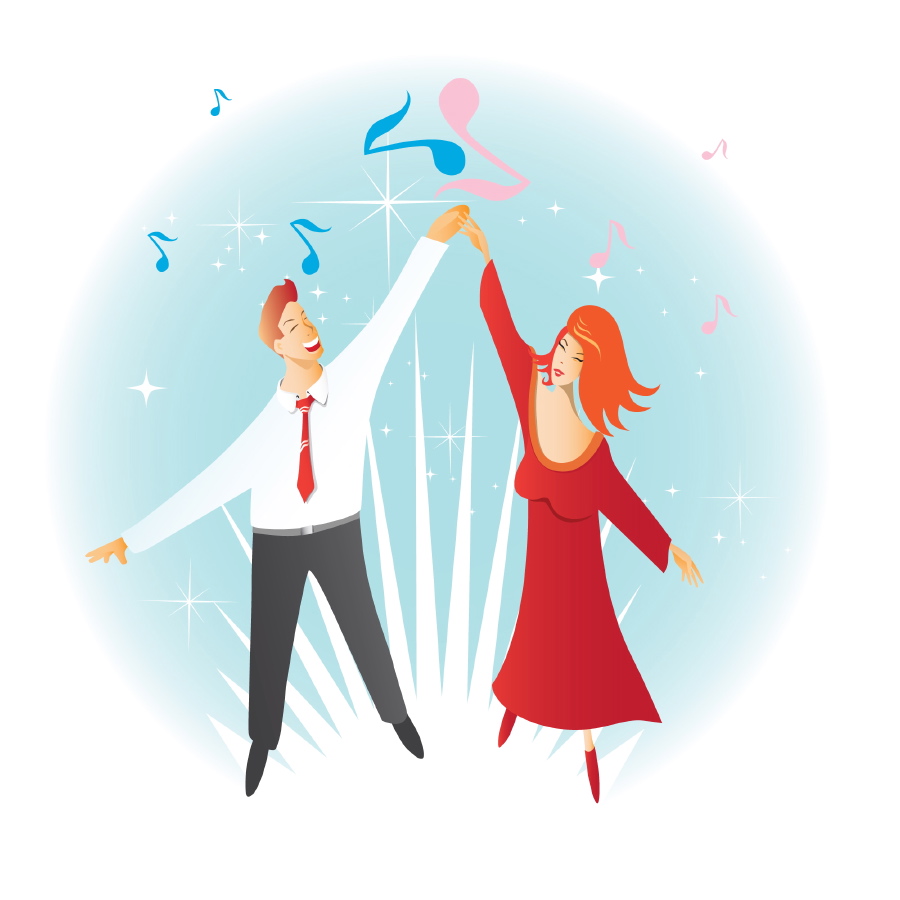 [Speaker Notes: Mirroring Activity- to practice attunement, rhythmicity, tracking

Lunch]
Assessment and Treatment
The focus is to assist client’s in establishing safety through arousal regulation. 
Through the use of the equipment , assist clients in recognized what the input does for them.
Co-regulation
[Speaker Notes: Clients come in to session behaving in a very disorganized fashion, this is a reflection of their inner experience.

Goal- what makes each child feel calmer, or more activated.  How do you do this? 

If client is hypo aroused – goal is to increase the level of arousal

If client is using equipment, hyperaroused, not engaged, disorganized,  Therapist needs to match the client’s presentation. do the activity with them (if you can), Mirror what they are doing. Make contact – “wow you jumped really high”. “that seemed like a powerful kick”

The beginning of treatment is focused on observations of how clients cope and regulate their affect, trauma material begins to emerge]
Assessment and Treatment
Trauma processing occurs in a variety of ways in the SMART room. 
Non-verbal forms of expression:
Action
Posture
Emobodied Dramatic Play
Relational Reenactments
[Speaker Notes: Action- A child who experiences physical abuse may ask the therapist to throw balls at him. Through out the session the client is able to dodge the ball, ie escape the blows and protect him self showing a sense of mastery over the experience

Posture- A state shift may be observed when the therapist unintentionally enters client’s space- discuss HD and finding her in her fort. 

Embodied Dramatic Play: Includes the therapist, client assigns roles, often recreation of a traumatic experience

Relational Reenactments-  Presents as a re-enactment of attachment experiences or relationship experiences]
Assessment and Treatment
Verbal Forms of Traumatic Expression
Memory
Displaced Topic
Dream
[Speaker Notes: Usually the disclosure of traumatic memory comes after high intensity activity when the sensory need is satiated.  State of increased organization

Memory- client engaged in ball bouncing activity with therapist crawled through the tunnel and then disclosed hating his mother because “my step dad beated me and she stayed with him for 5 years”

Displaced topic- dancing with SD asked what was something she liked to do with her mother, She talked about mother being murdered. 

Dream- sometimes traumatic memory presents its self in the dream.]
Exploring the Equipment
Role play
Attunement
Making contact
[Speaker Notes: Explore the equipment, Take turns acting as therapist and client]
Giraffes Can’t Dance
Thank you!!!!
Joyce Persing, LCSW-C
Upper Bay Counseling &  Support Services
jpersing@upperbay.org
Bibliography
The information on trauma and SMART was from the following sources:
Lisa Ferentz, Certificate Program in Advanced Trauma Treatment, The Institute for Advanced Psychotherapy Training and Education, Inc., 2010

Elizabeth Warner & Dan Williams, Intensive SMART Training for Upper Bay Counseling and Support Services, Inc., The Trauma Center at JRI, 2010

SMART Manual v. 1, Trauma Center at JRI, 2011

Muller, Robert T., Trauma and the Avoidant Client: Attachment Based Strategies for Healing, NewYork 2012